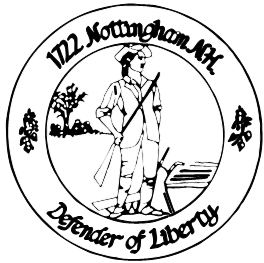 Nottingham Zoning Board of AdjustmentJanuary 2, 2018Meeting Canceled
The Zoning Board of Adjustment will be meet again
 on their regularly scheduled meeting date; February 6, 2018